Учебный проект«Сказка о чистом озере»
автор проекта:
Дмитриева Нина Михайловна
        ГБДОУ детский сад 122
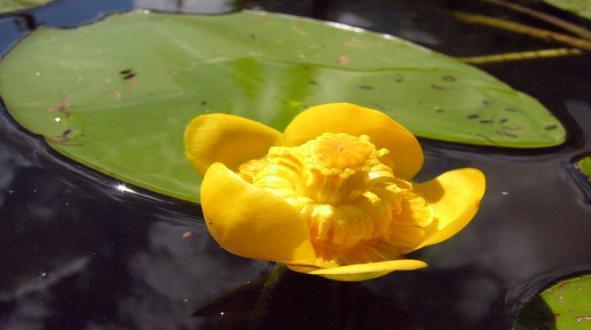 ЦЕЛЬ: создание условий для развития познавательных и творческих способностей детей в процессе реализации образовательного проекта  «Сказка о чистом озере»
Задачи проекта
Формировать представления детей о красоте природного мира, о положительном и отрицательном воздействии человека на этот мир

Воспитывать у детей любовь к родной природе, способность воспринимать и чувствовать ее красоту

Формировать первоначальные практические навыки рационального природопользования

Развивать навыки исследовательской работы

  Учить устанавливать зависимость между действиями человека и положительными и отрицательными изменениями, происходящими в природе вследствие этого-
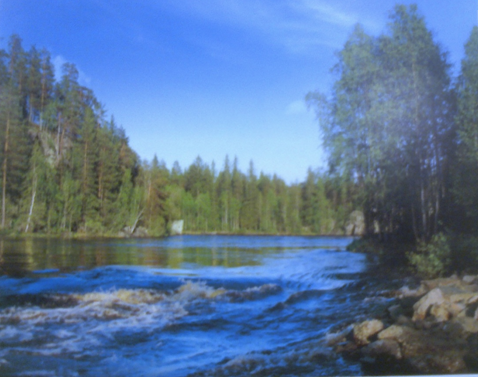 Актуальность проблемы
Положительное и отрицательное воздействие человека на происходящие в природе изменения

                                                Деревья, рыбы и вода
                                                Не могут сами защититься.
                                             Если будут уничтожены они,
                                                На планете мы останемся одни.
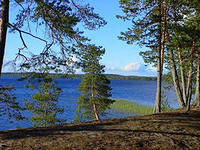 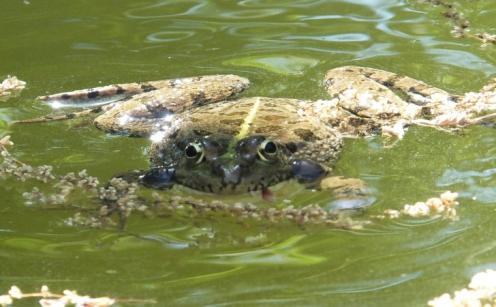 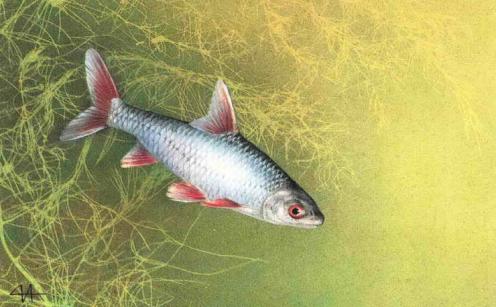 Проблемные вопросы
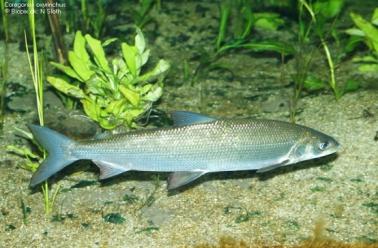 - Какова роль воды в жизни человека, животных и
 растений?

 - Что произойдет в природе, если вода в природных     водоемах станет «грязная» ?

 - Нужно ли человеку заботиться об охране водоемов, рек, озер, морей и океанов?
Паспорт проекта
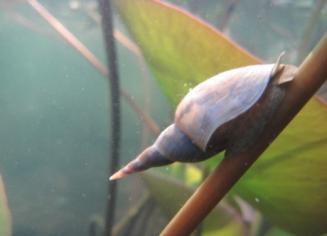 Тип проекта
                       научно-исследовательский
            По времени
                       долгосрочный
            По количеству учащихся
                       групповой
             Участники проекта:
                       воспитанники, родители воспитанников,        
                                                        воспитатели, педагог
                                                          дополнительного образования
                                                           по экологии
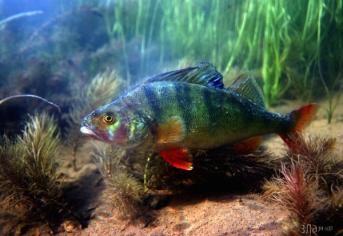 1 этап    Подготовительный
Подборка литературы, материалов интернет – сайтов по данной теме
Определение целей и задач, перспективное планирование по теме
Подбор наглядно – дидактических пособий, демонстрационного материала
Подбор оборудования и материалов  для проведения опытов с водой и воздухом
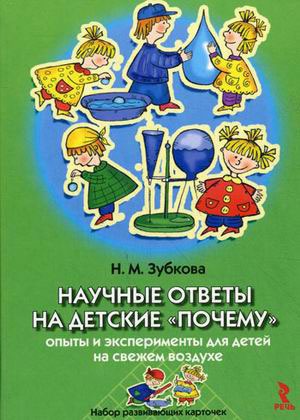 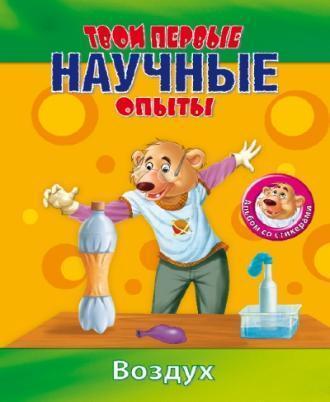 2 этап      Основной
Организация выставки книг
Чтение художественной литературы по теме
Экспериментирование – опыты с водой и воздухом
Изготовление макета « Чистое озеро»
Рисование на тему: «Обитатели аквариума»
«Пластилиновая сказка» – рисование пластилином золотой рыбки по сказке А.С.Пушкина «Сказка о золотой рыбке»
Рисование нетрадиционными способами на тему «Что было бы, если…»
Сочинение сказки о рыбке из Чистого озера
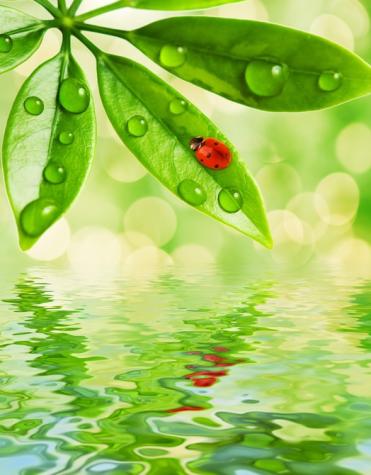 Читали  художественную литературу по теме «Чистое озеро»
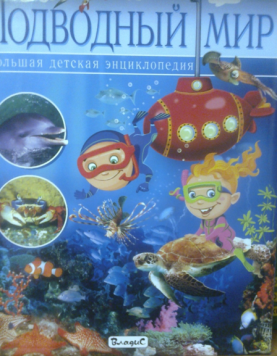 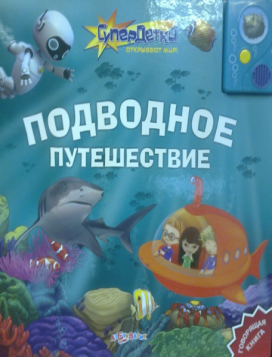 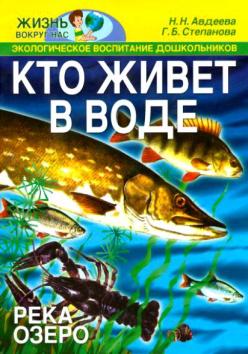 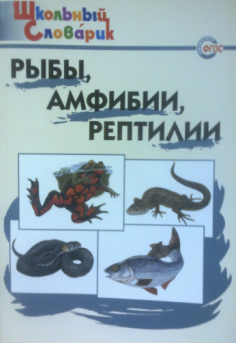 После наблюдений  Дани Лоскутова и его родителей выполнили коллективную работу в технике коллаж (аппликация и рисование) «Обитатели аквариума»
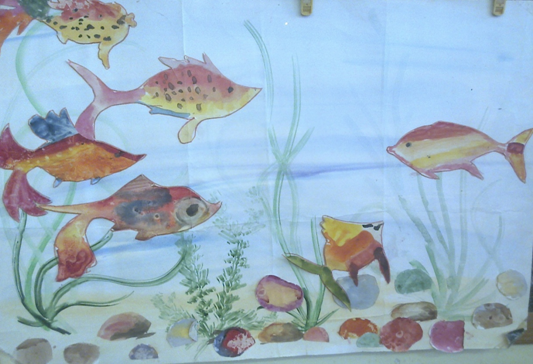 Отрицательное воздействие человека на природу
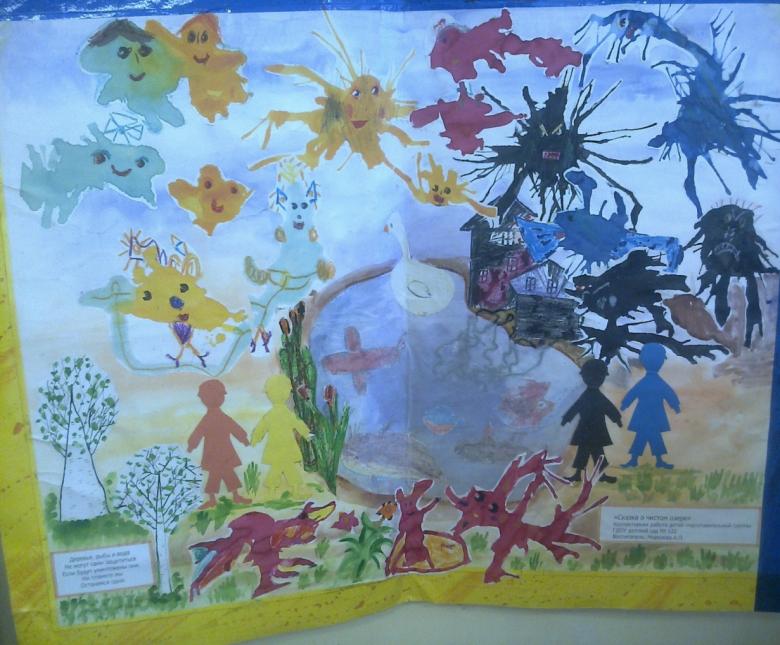 «А чтоб построить нам заводы –
Рубят лес и губят воду.
Стала грязной наша вода,
От растений нет и следа.
Отняли дом у наших зверей,
Птицам, рыбам плохо теперь»


Сочинили сказку о чистом озере и белом лебеде

Оформили коллаж в нетрадиционной технике рисования и аппликации  на тему: «Что было бы, если…"
На занятиях по экологии слушали интересные рассказы педагога Поленовой Б.Я. об обитателях морей и океанов и проводили опыты с водой и воздухом
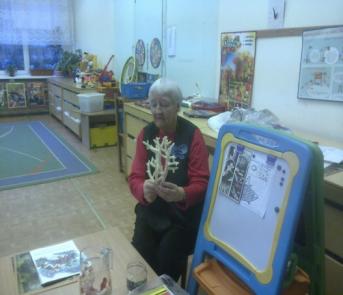 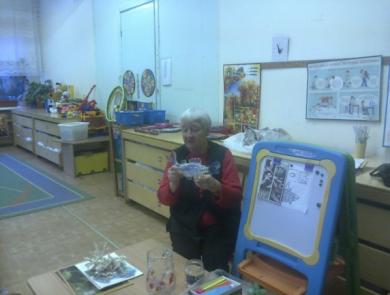 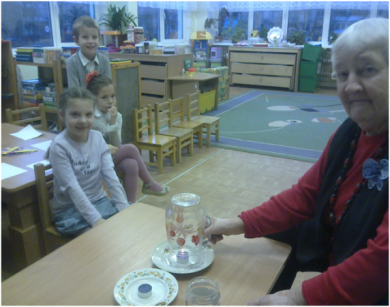 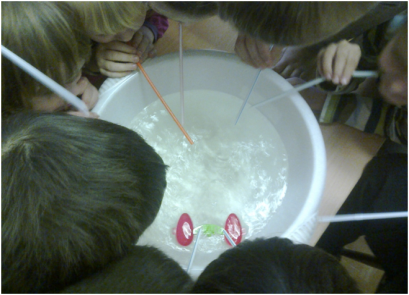 3 этап  Заключительный
Обработка и оформление результатов проекта

Оформление папки  рисунков  «Сказка о чистом озере»

Выработка совместно с родителями  правил поведения в природе и  оформление папки

Презентация проекта
Роль родителей в реализации проекта
Организация экскурсий на ближайшие озера и водоемы

Наблюдение за обитателями аквариума и предоставление 
результатов наблюдений в группе  /семья Лоскутова Дани/

Изготовление запрещающих знаков «Береги природу»

Посещение интерактивного музея занимательной науки «Лабиринтум»
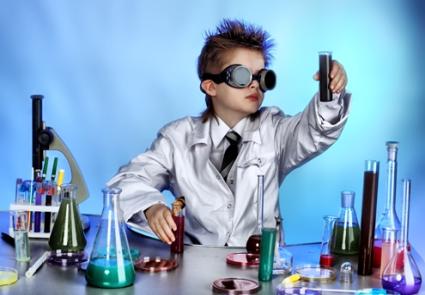 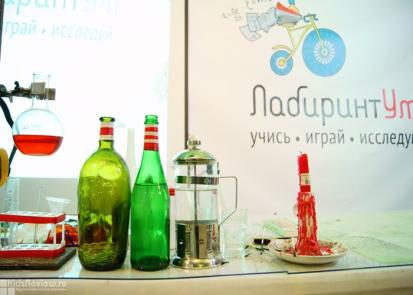 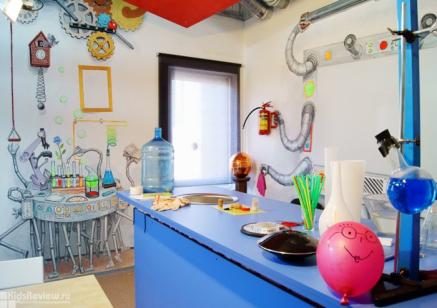 Выводы
Этот проект поможет детям понять суть и важность проблемы: сохранение первозданной природы для будущих поколений,  научит детей любить и беречь природу, заботиться о ее обитателях
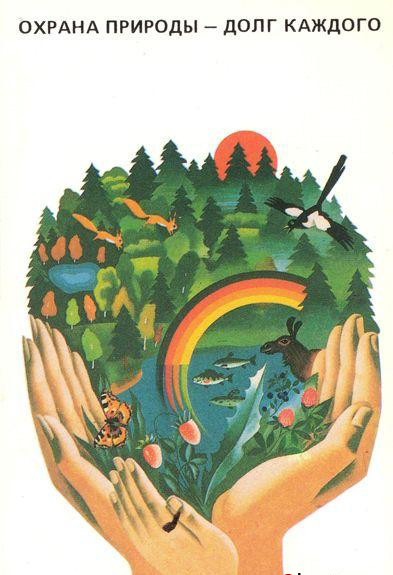